Прозвенел для всех звонок, начинаем свой кружок.
Меня пьют, меня льют.Всем нужна я, кто я такая?
Вы слыхали о воде?Говорят она везде!В луже, в море, в океанеИ в водопроводном кране.Как сосулька замерзает,В дом туманом к нам вползает, На плите у нас кипит, Паром чайника шипит,Растворяет сахар в чае Мы её не замечаем,Мы привыкли, что вода – Наша спутница всегда!Без неё нам не умыться.Не наесться, не напиться!Смею вам я доложить –Без воды нам не прожить.
Игра: «Море волнуется…»
помогите
Тайну эту вам ребята надо срочно разгадать. И помочь нам вновь, обратно, в море , реки всем попасть.
Тема занятия:Берегите воду!
Цели:1. значение воды для природы;2. почему нужно беречь воду?
Работа в группах
Причины:
1.Загрязнение воды:
Заводы;
Мусор;
Разлив мазута, нефти;
Отравляющие вещества.
2. Браконьерство.
Оказывается, вода находится в опасности. Почему?
 Чистой воды на Земле становится меньше, а потребность в ней возрастает.
 Нет ничего более драгоценного, чем чудесная, самая обыкновенная чистая вода. “Вода дороже золота”, - утверждали бедуины, всю жизнь кочевавшие в песках.
 “ Вода! Вода, у тебя нет ни вкуса, ни запаха, ни цвета; тебя невозможно описать; тобой наслаждаются, не ведая, что ты такое! Нельзя сказать, что ты необходима для жизни: ты – сама жизнь. Ты наполняешь нас радостью, которую не объяснить нашими чувствами … Ты самое большое богатство на свете ”, - писал о воде Антуан де Сент-Экзюпери. 
 - Действительно, вода – самое большое богатство, без которого ни один человек не сможет прожить более 3-х – 5-ти дней. Но иногда люди забывают про это богатство и разбазаривают её по пустякам.
Воды на  Земле и много, и мало. Её много в морях и океанах, но морская солёная вода непригодна для питья, для многих технических производств и сельского хозяйства. 
 Пресной воды существенно меньше и треть населения Земли испытывает в ней острый недостаток. Основные запасы пресной воды сосредоточены в полярных льдах. Ограниченные запасы пресной поды ещё больше сокращаются из-за их загрязнения.
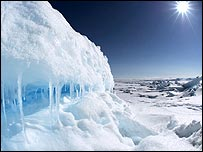 физкультминутка
Чем вы, люди, можете помочь в этой ситуации?
Чем помочь:
Не строить фабрики и заводы возле водоемов;
Не отравлять воду химикатами, отходами ;
Не бросать мусор;
Не оставлять погибшую рыбу и животных в воде;
Устанавливать очистительные сооружения.
цели занятия:1. значение воды для природы;2. почему надо беречь воду?
Итог

Какого значение воды для природы?
Для чего надо беречь воду?
Что нового узнали?
Как вы думаете, помогли мы нашим животным вернуться в водоемы?
Понравилось ли вам это занятие? Чем?
Большое спасибо !Вы нам очень помогли.